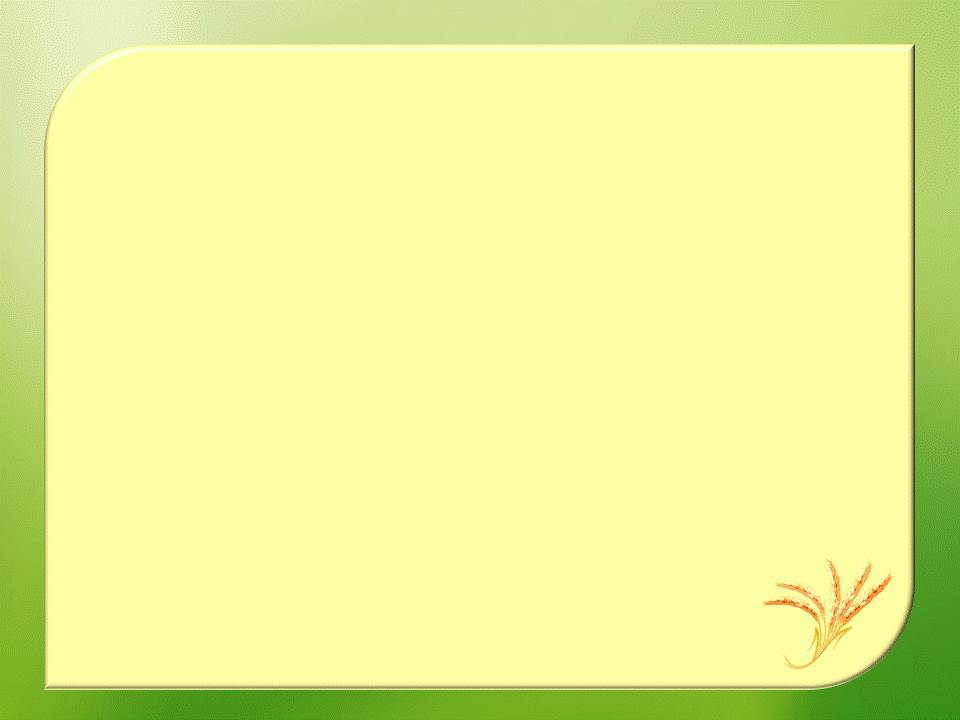 Филиал МАОУ Тоболовская СОШ -
   Карасульский детский сад
Презентация проекта
 «Моя семья» 
 в средней группе
Автор проекта: 
Воспитатель Кривопалова Марина Сергеевна
п. Октябрьский, 2022 г.
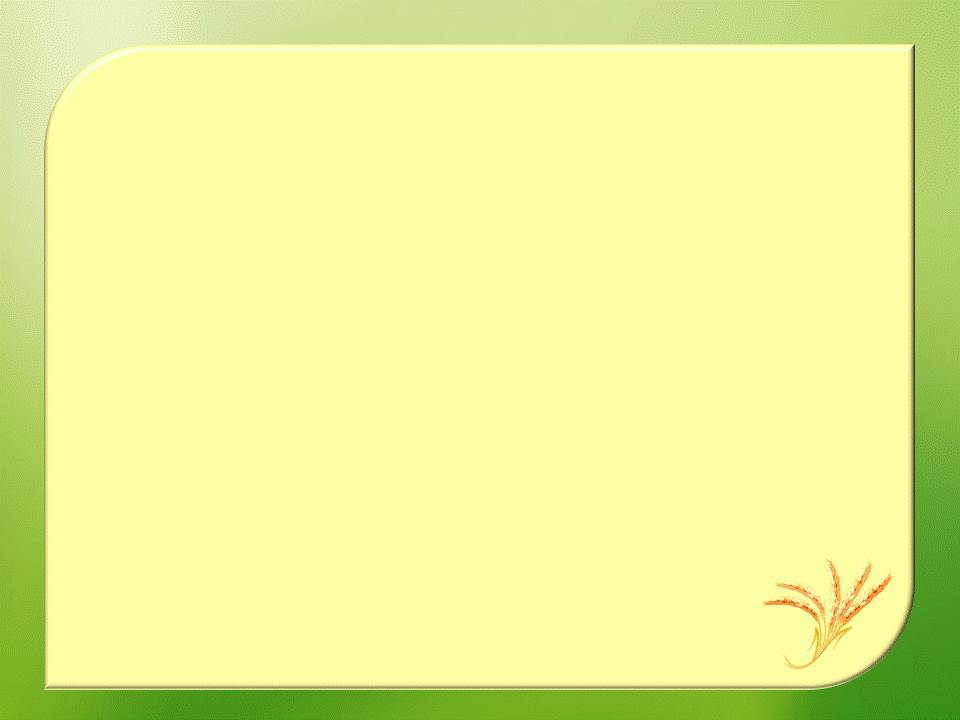 Актуальность: 
В семейном кругу мы с вами растем Основа основ – родительский дом. В семейном кругу все корни твои, И в жизнь ты входишь из семьи. В семейном кругу мы жизнь создаем, Основа основ – родительский дом .
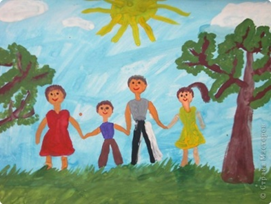 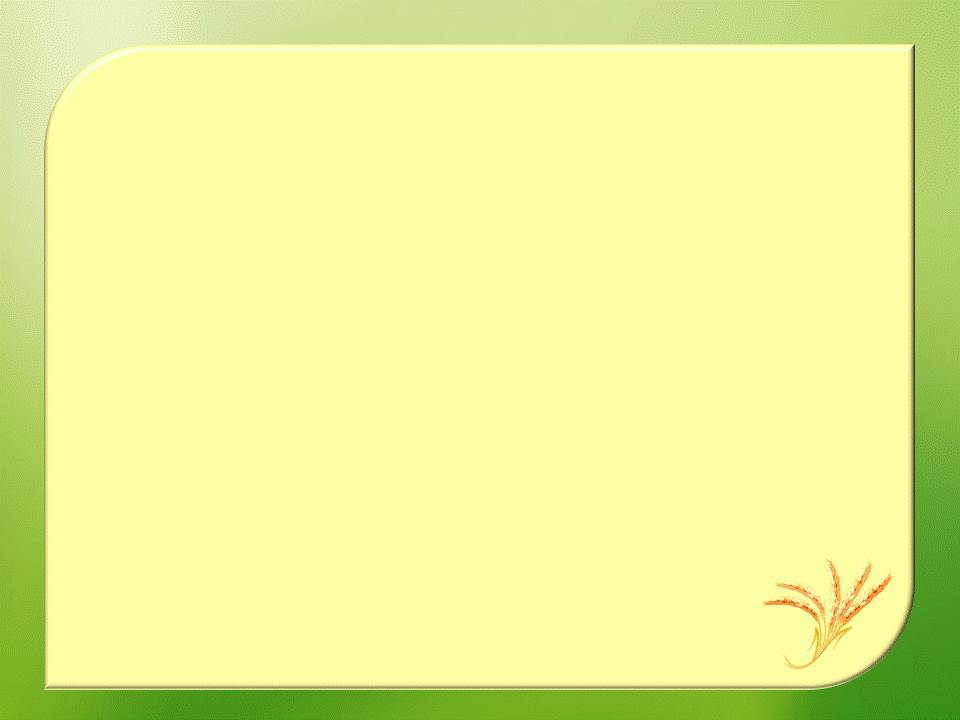 Цель  проекта: 
 Формирование у дошкольников понятия «семья»,  представления о себе, своих родителях, бабушках и дедушках, как о наследниках предшествующих поколений.
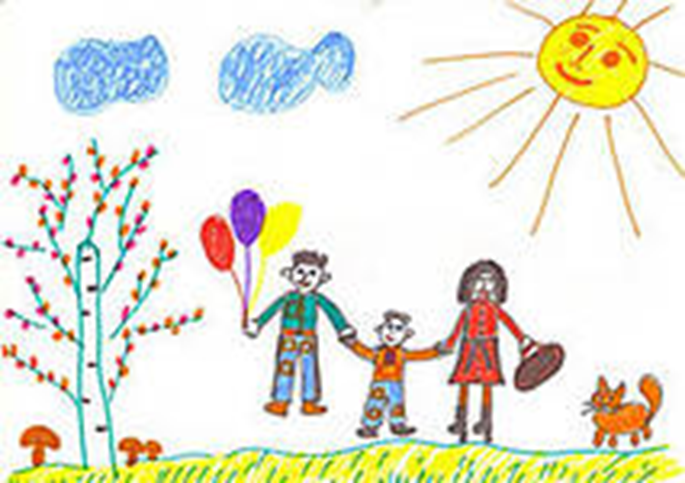 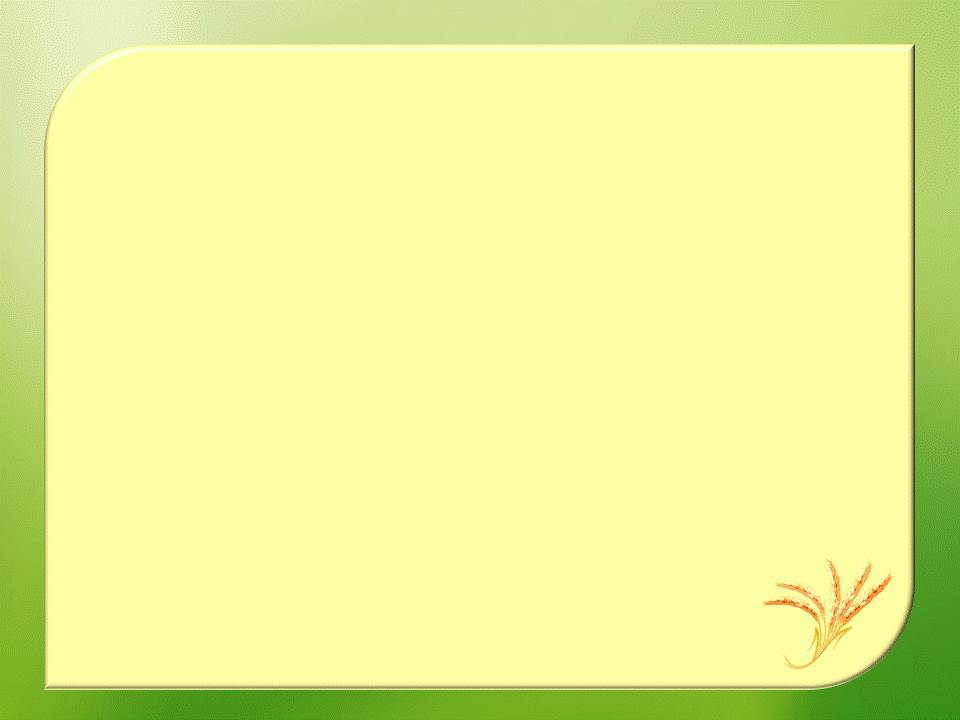 Задачи проекта:
 Познакомить детей с понятиями «семья», «имя», «фамилия»;
 Формировать у детей представления о семье, расширять знания о родственных связях;
Воспитывать у детей любовь и уважение к членам семьи, показать ценность семьи для каждого человека;
Способствовать активному вовлечению родителей в совместную деятельность с ребенком в условиях семьи и детского сада, а также сохранению и укреплению семейных ценностей.
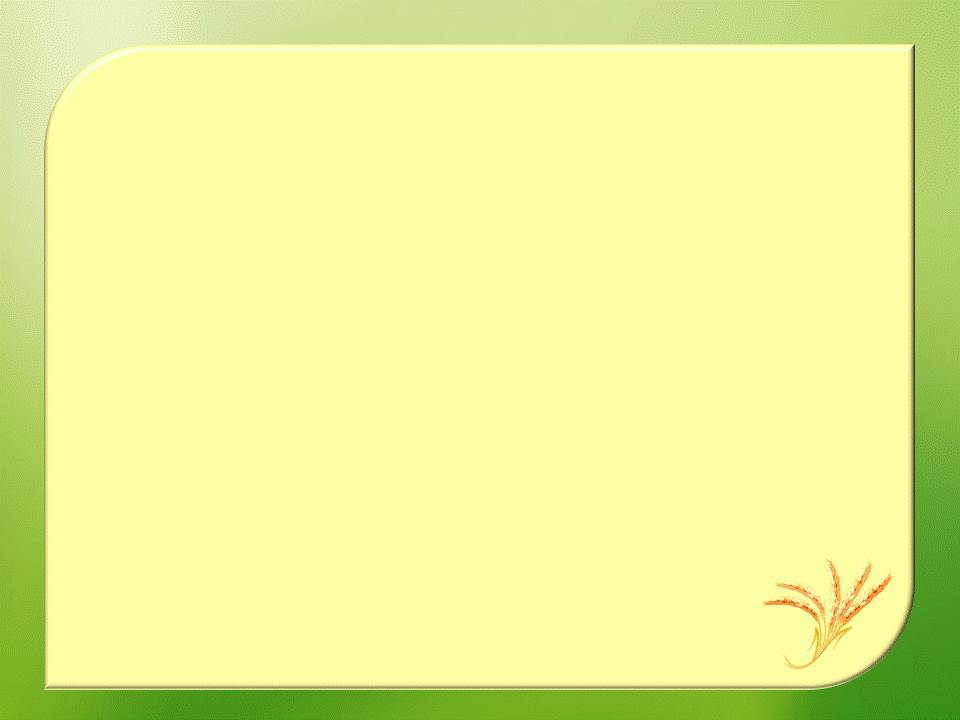 Этапы проекта:
I этап. Подготовительный.
Цель: создание условий для проектной деятельности с детьми.
Опрос детей по проблеме
Определение цели и задач
Составление перспективного плана проекта
Создание необходимых условий для реализации проекта.
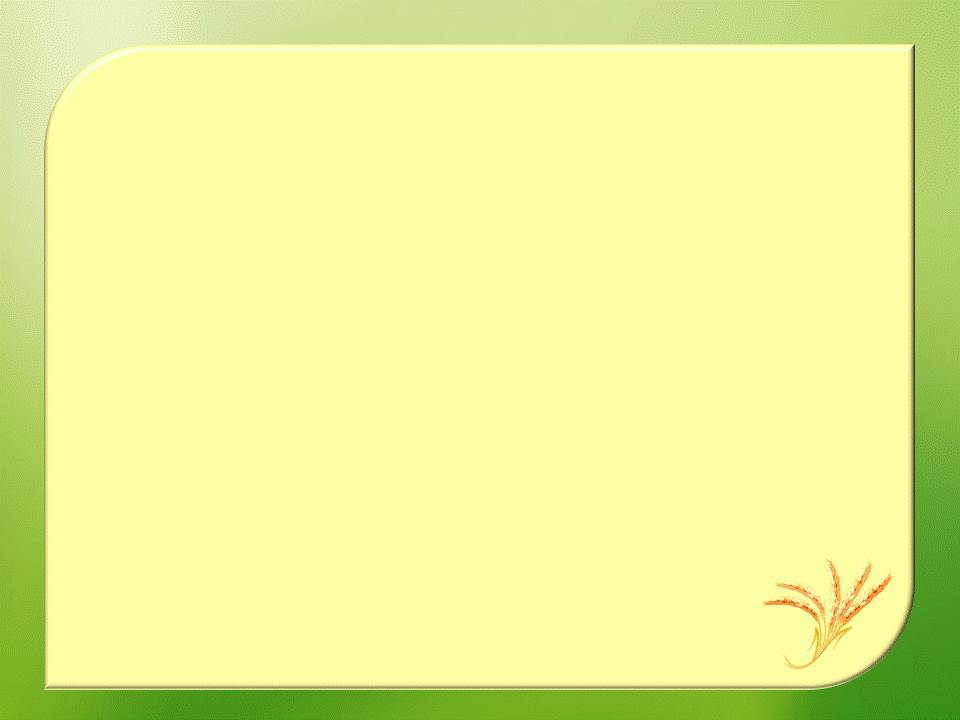 Основной этап:
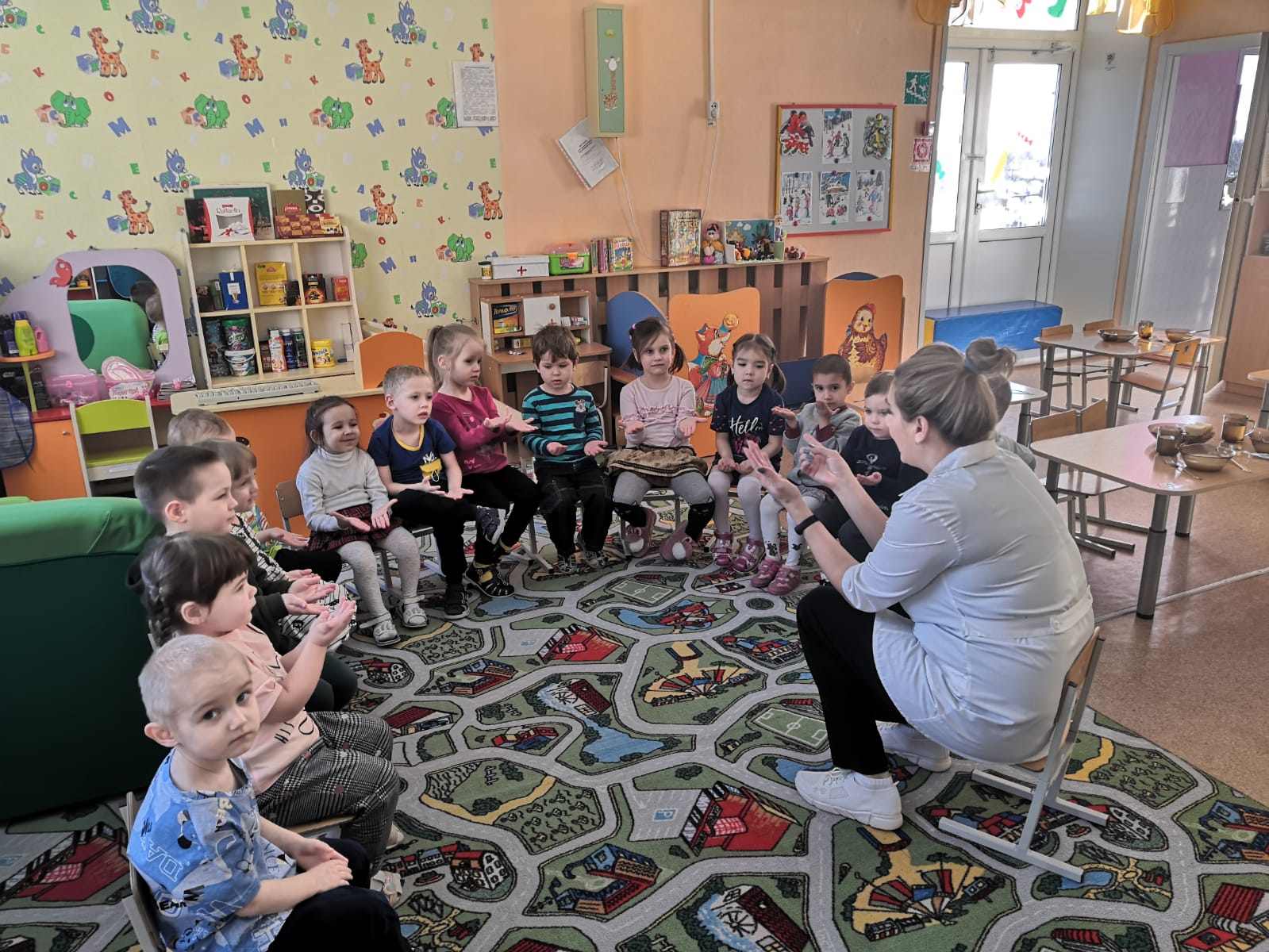 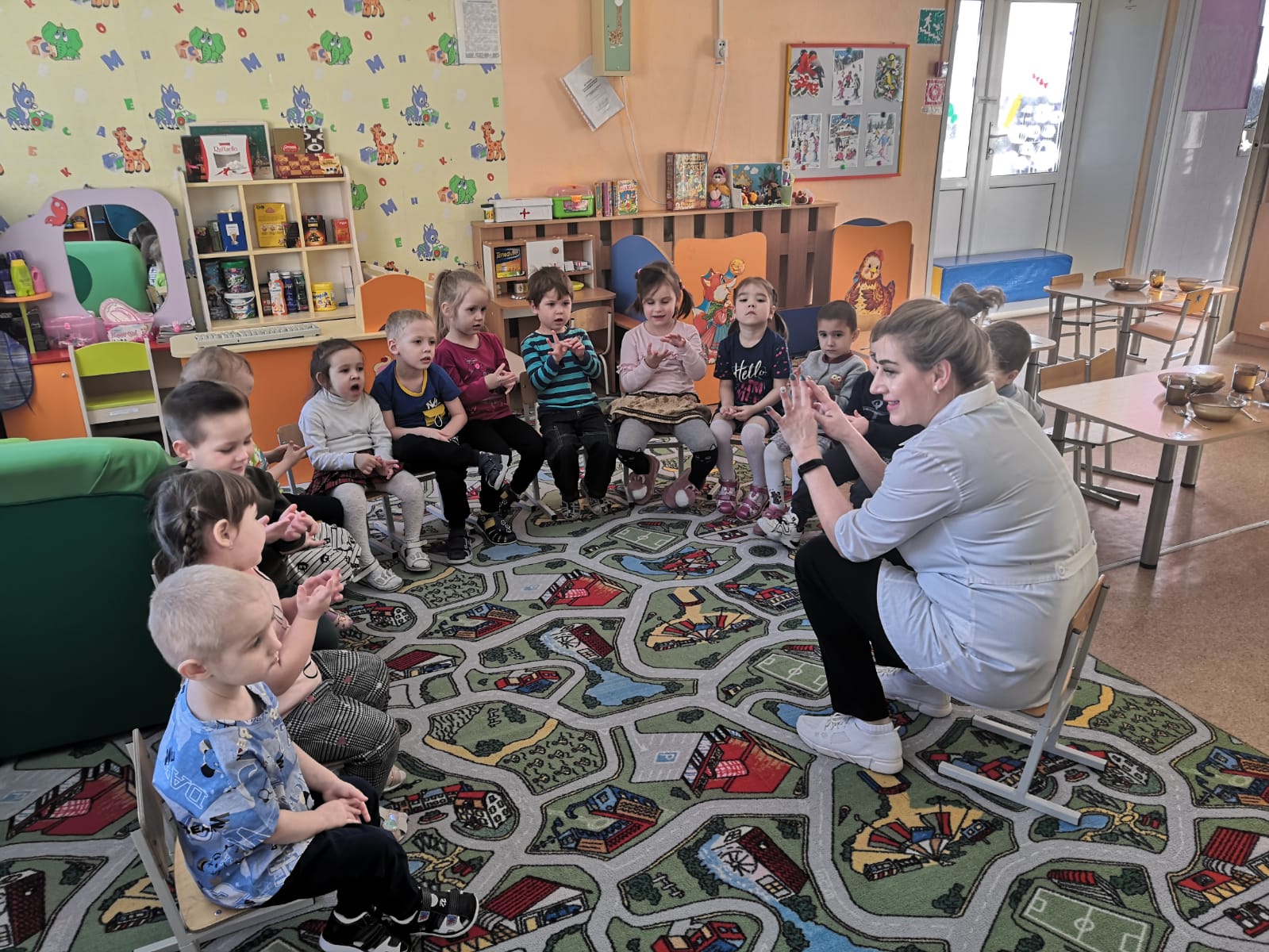 Речевое развитие
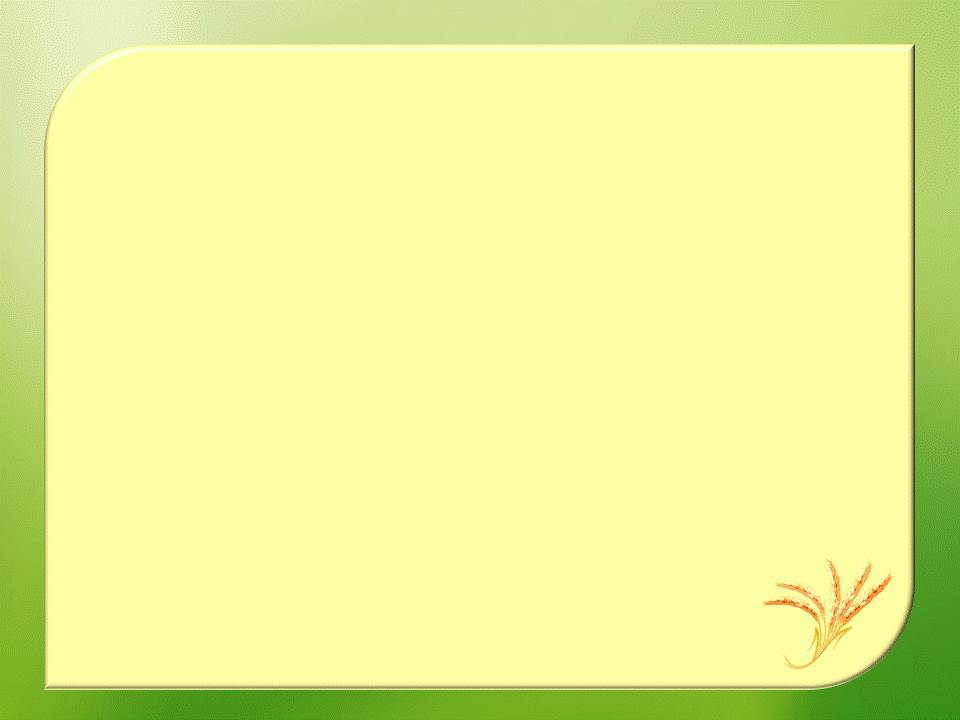 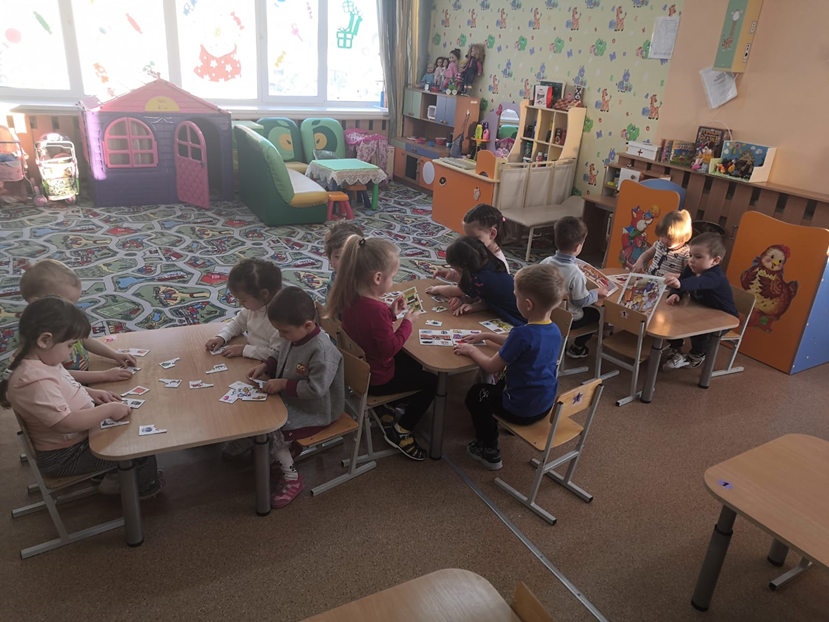 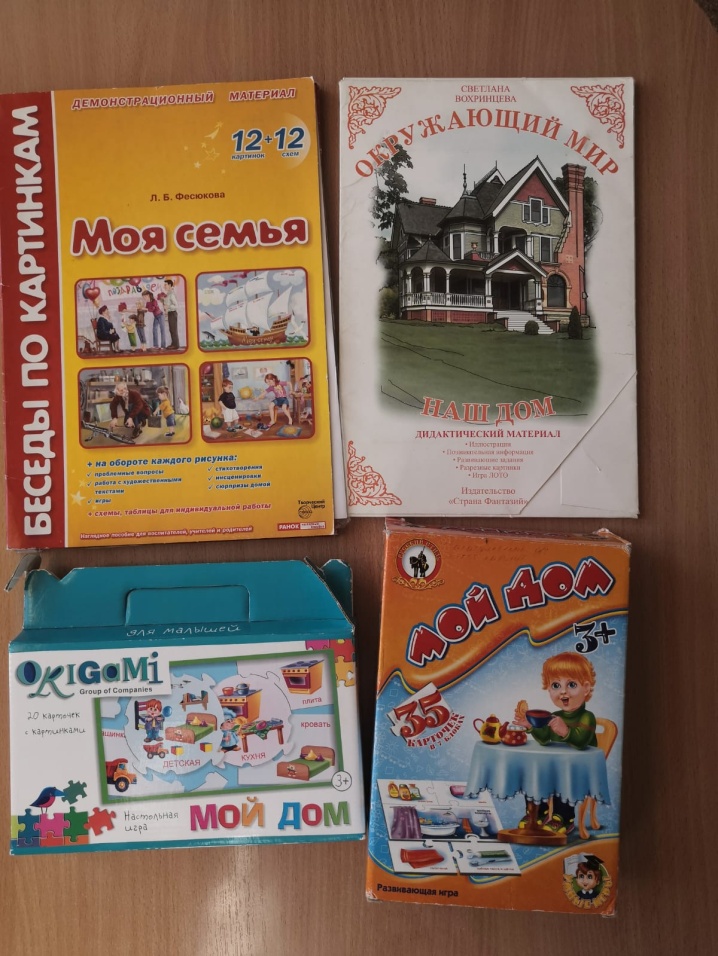 Познавательное 
развитие
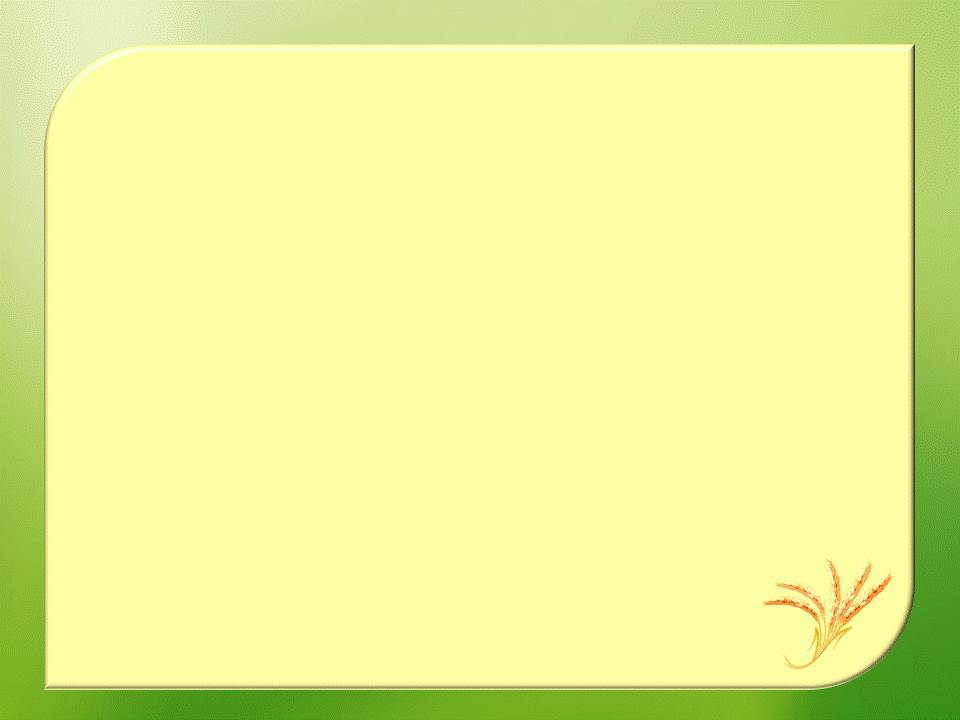 Социально-коммуникативное развитие
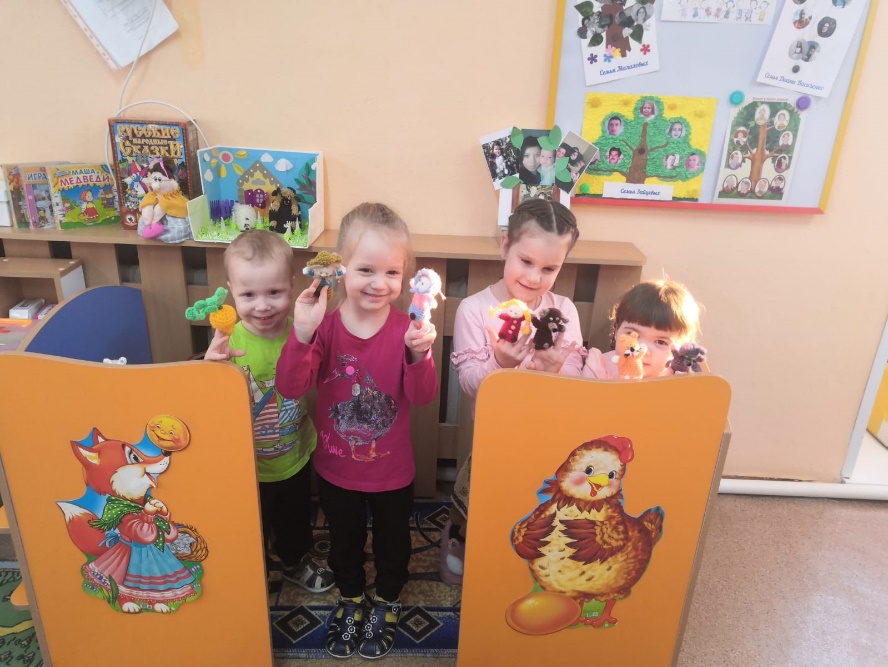 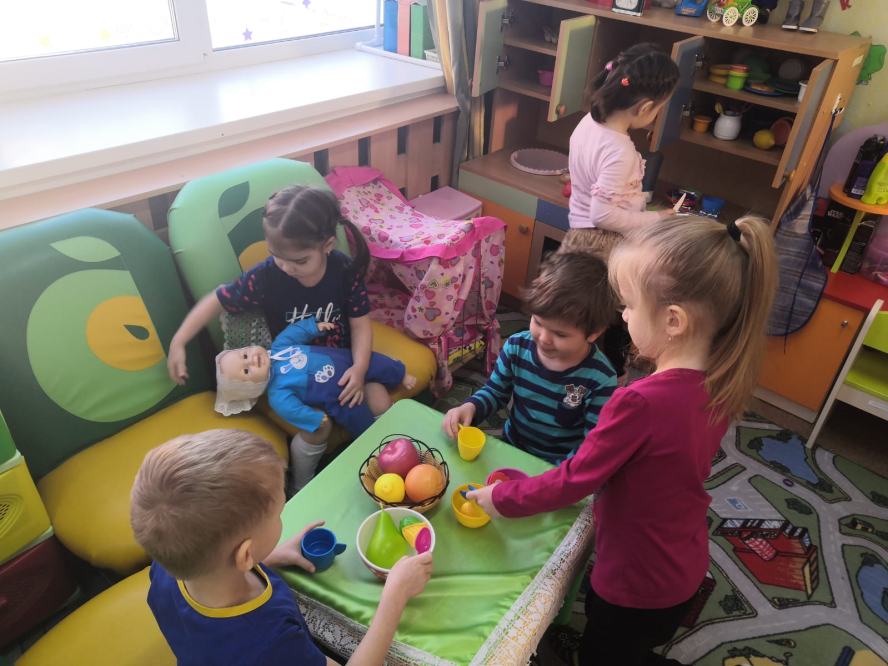 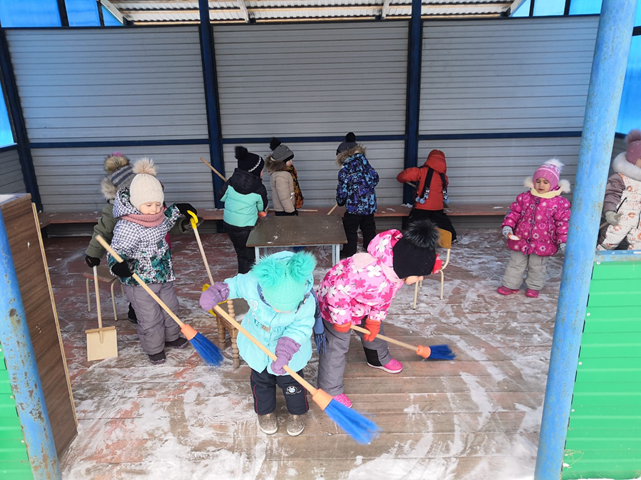 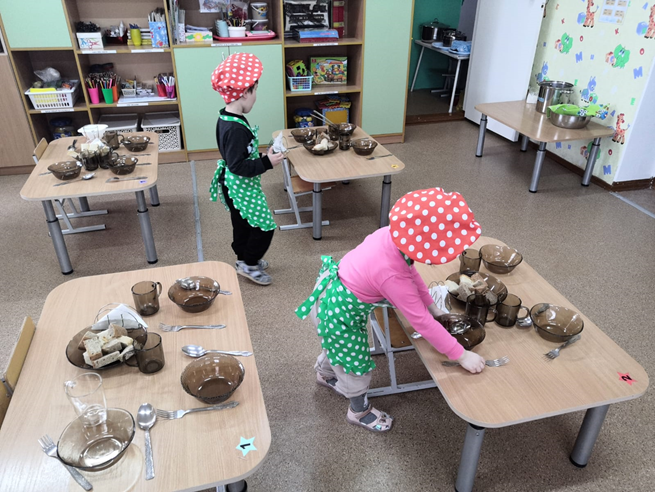 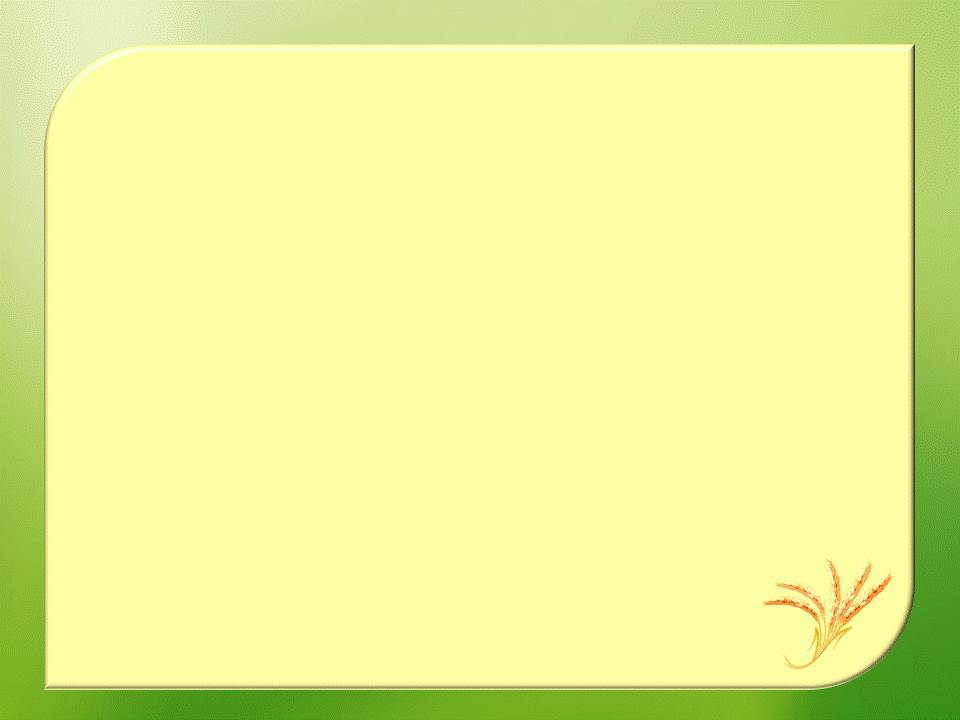 Художественно-эстетическое развитие
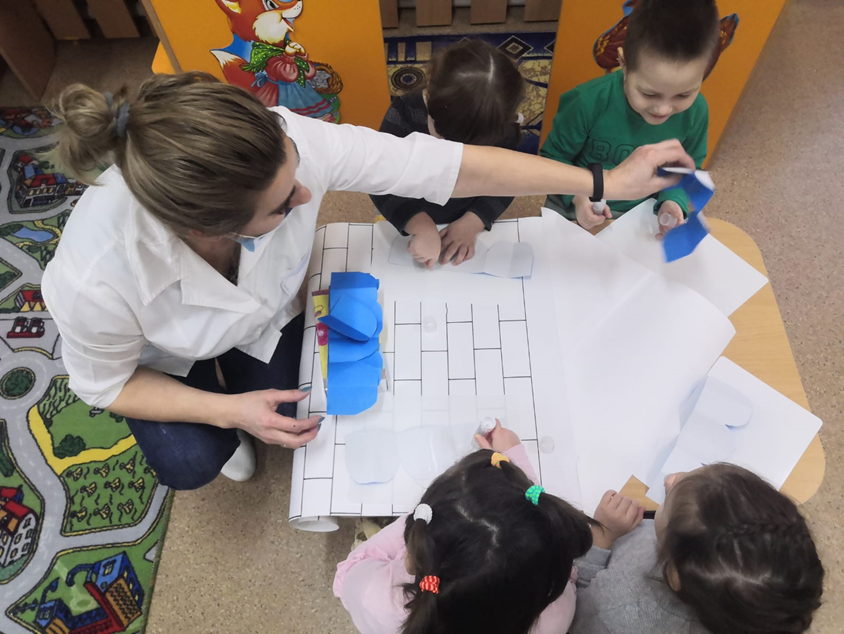 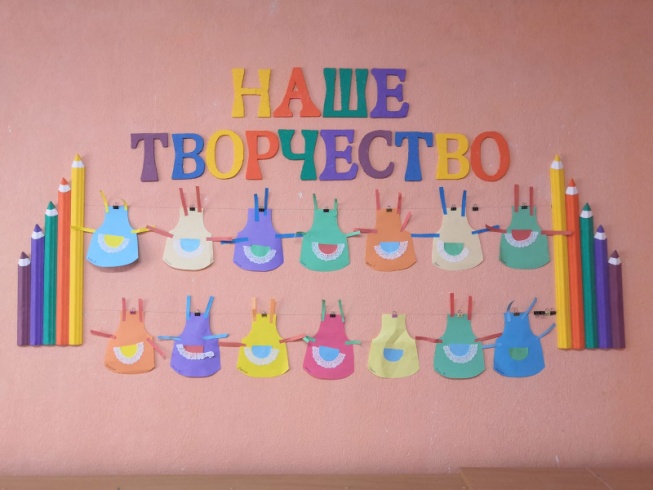 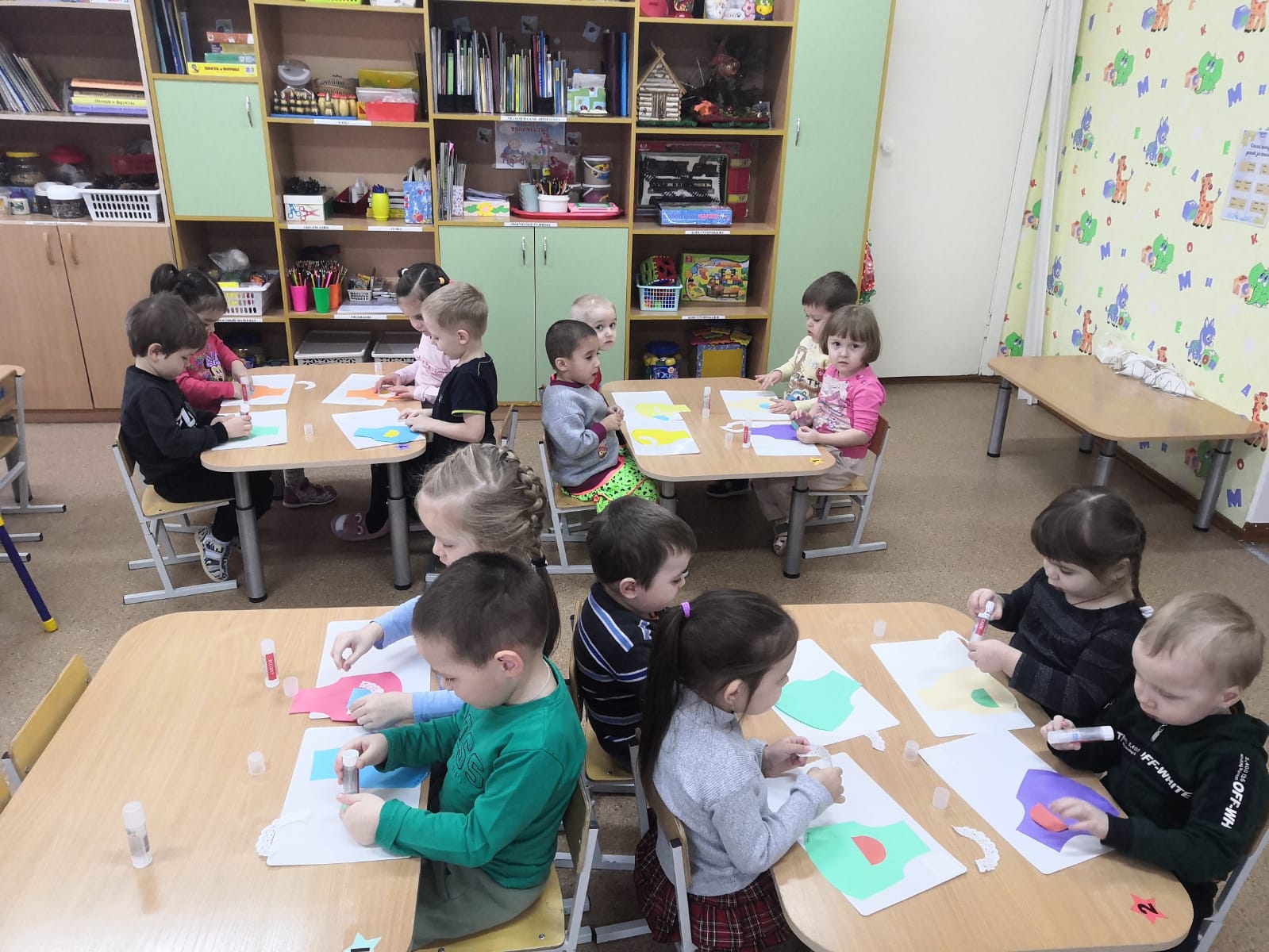 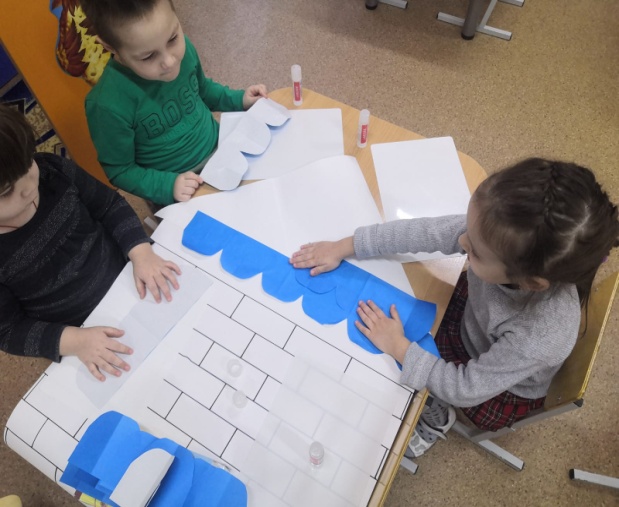 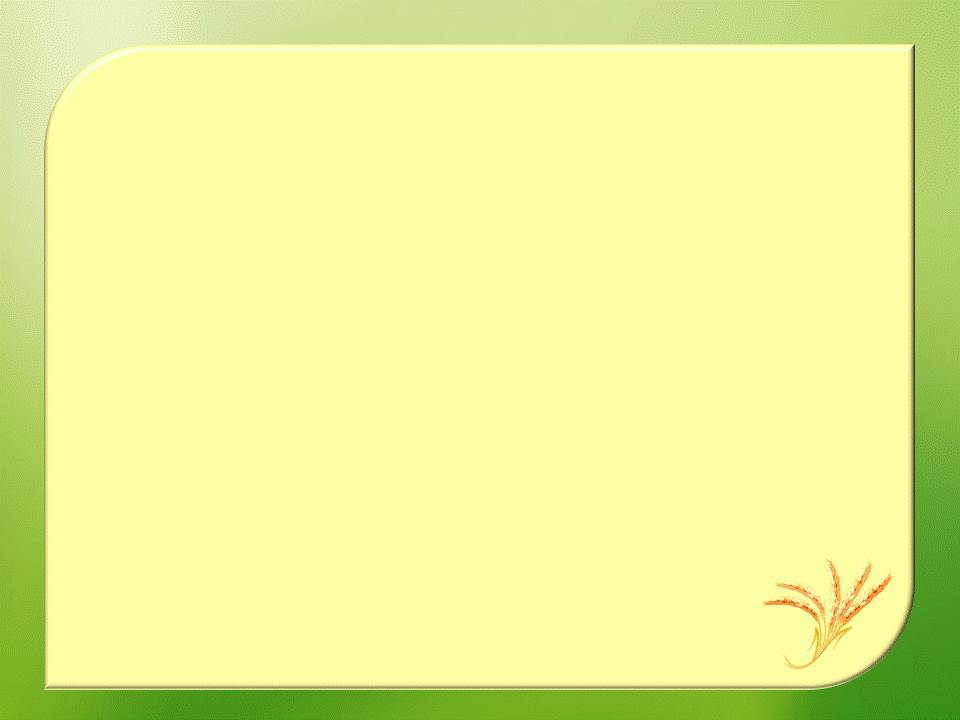 Физическое развитие
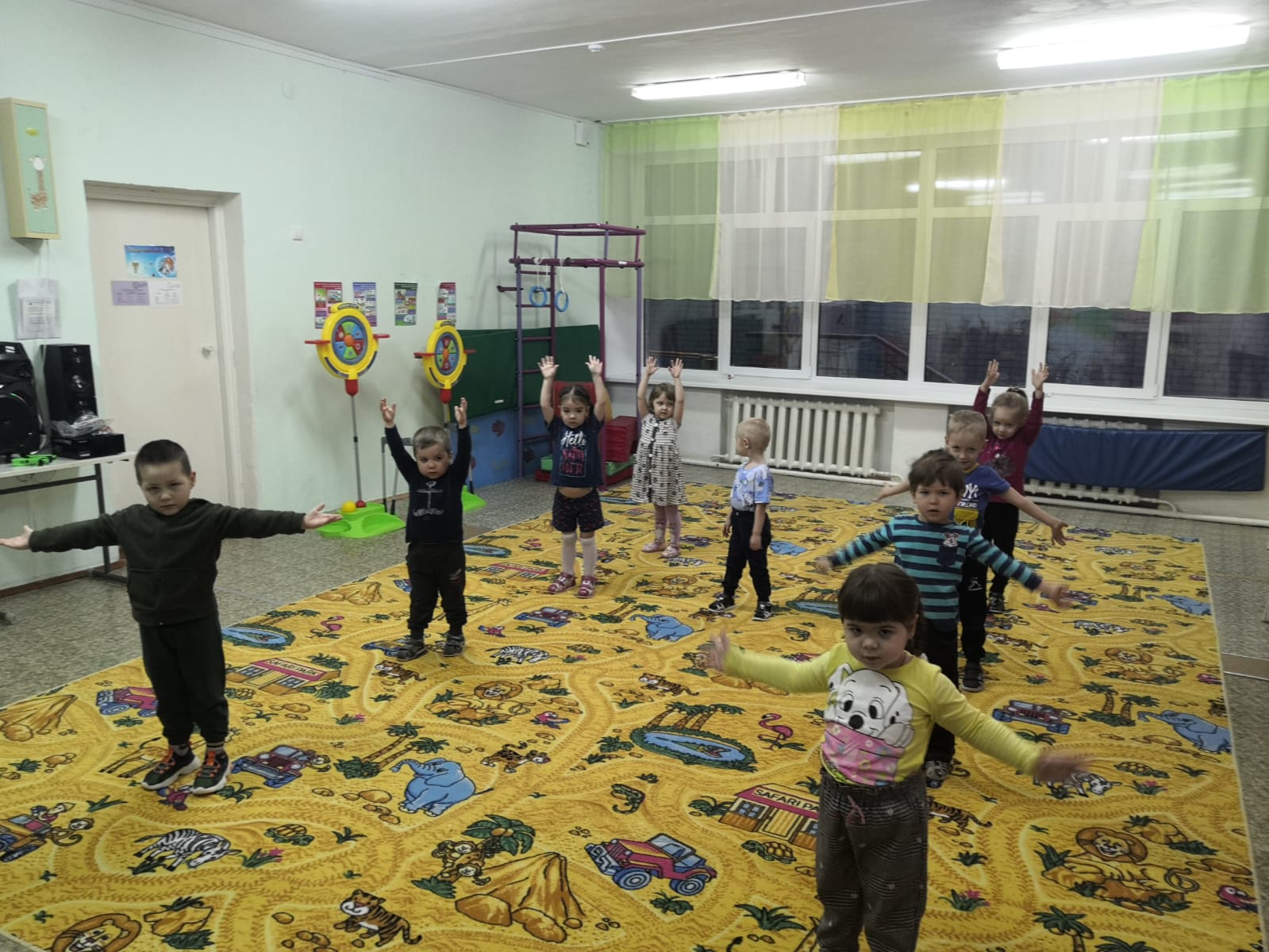 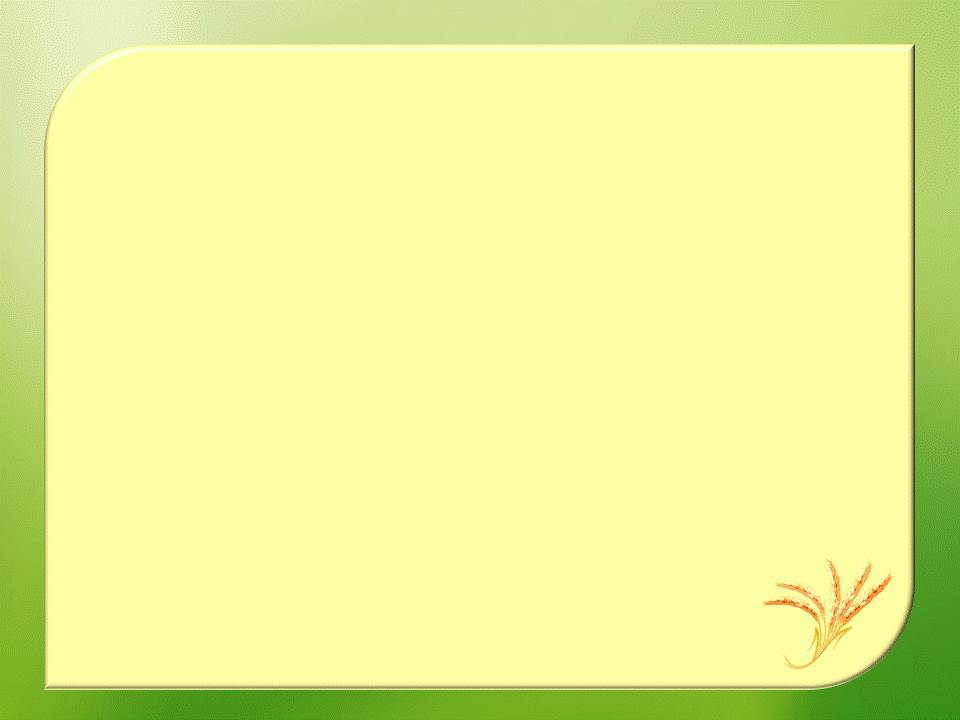 Работа с родителями
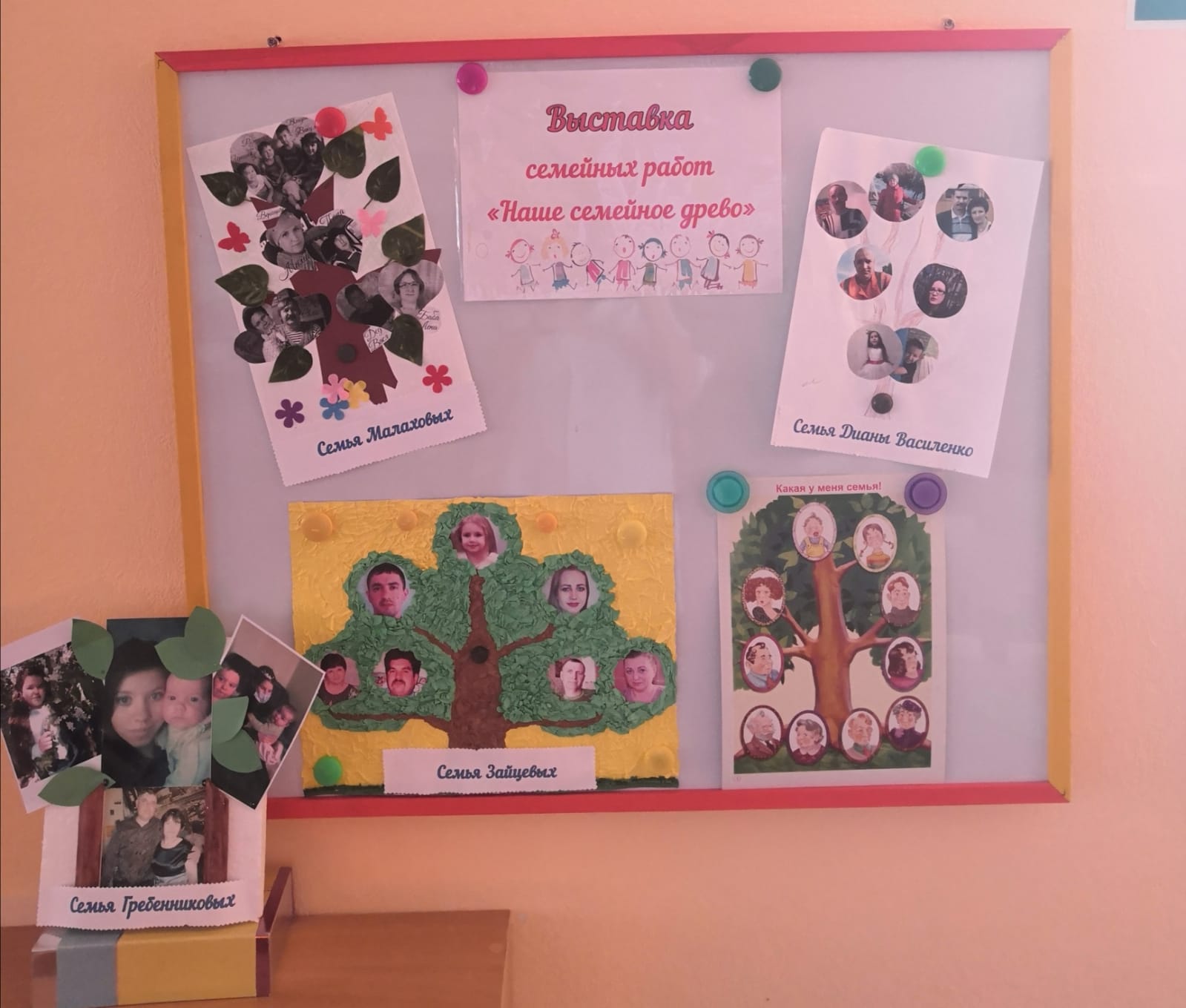 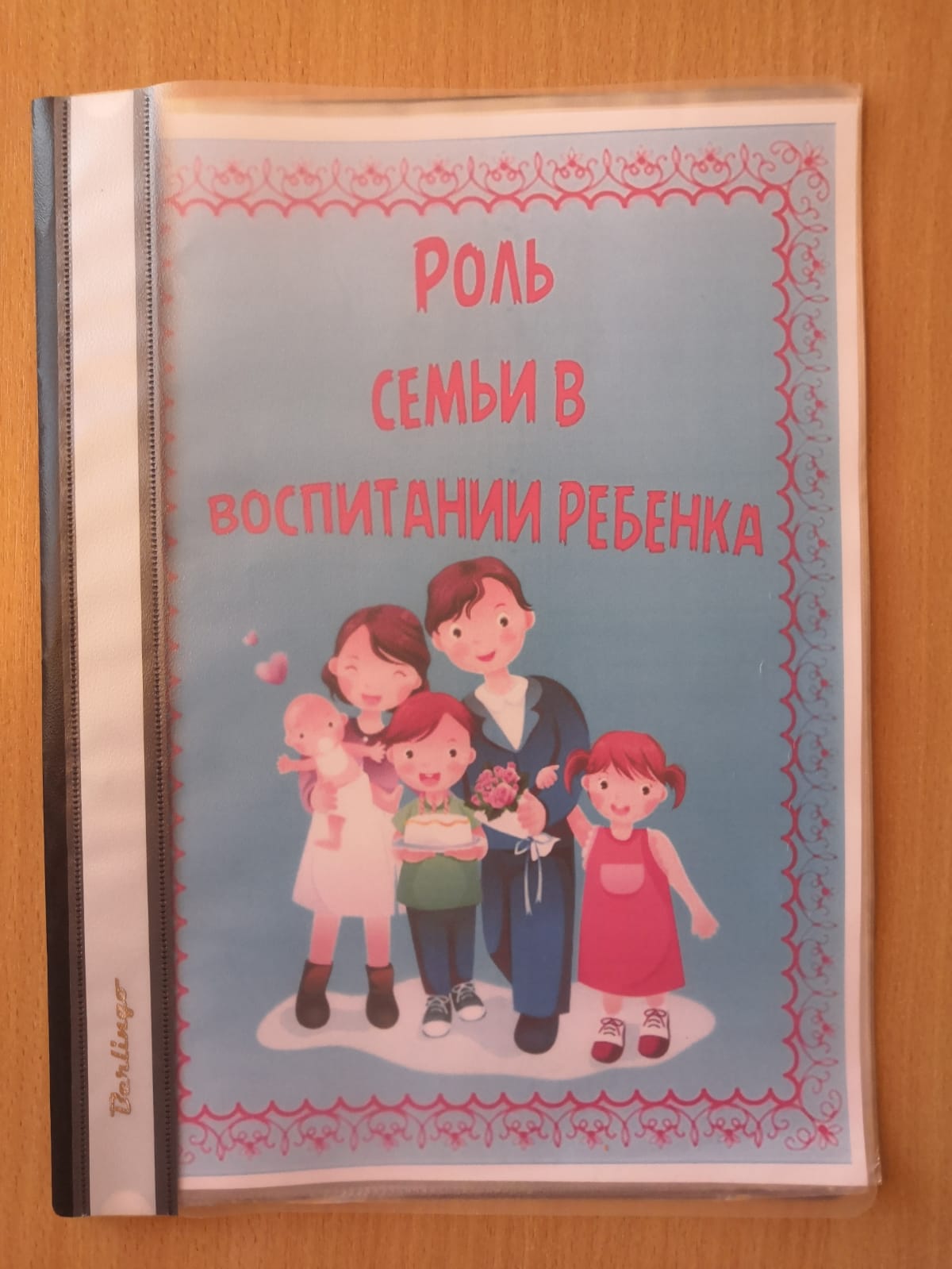 Заключительный этап:
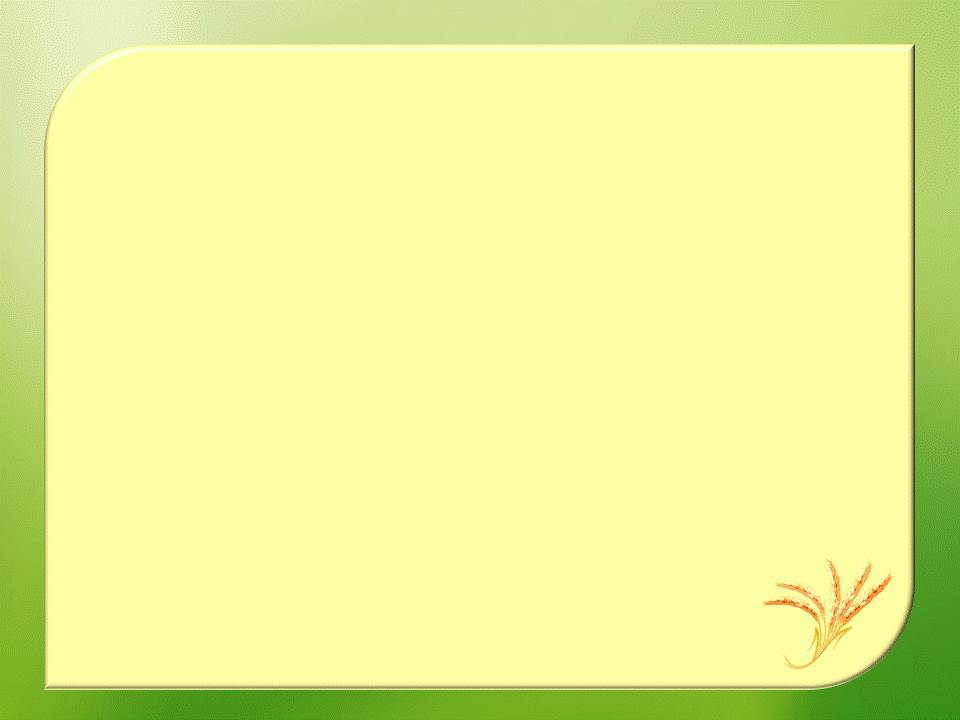 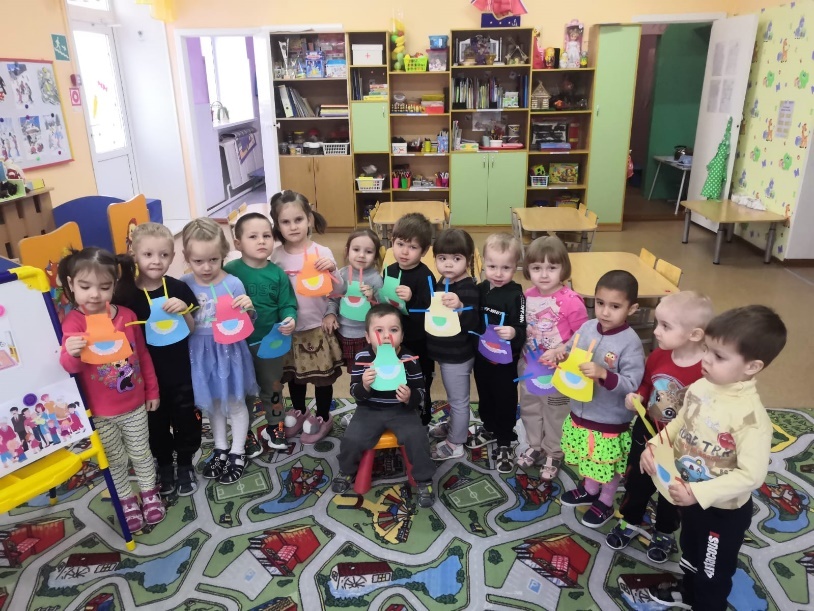 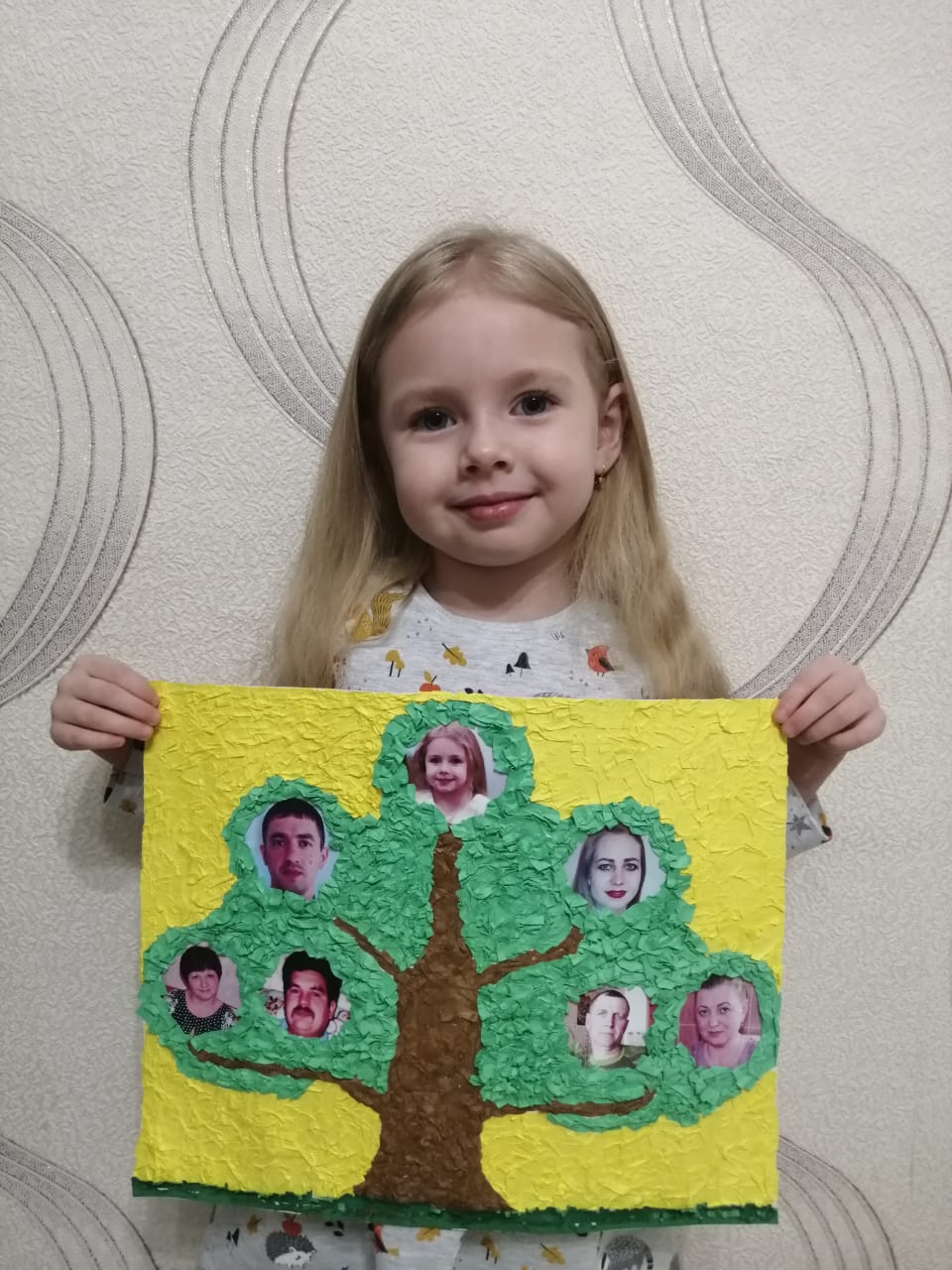 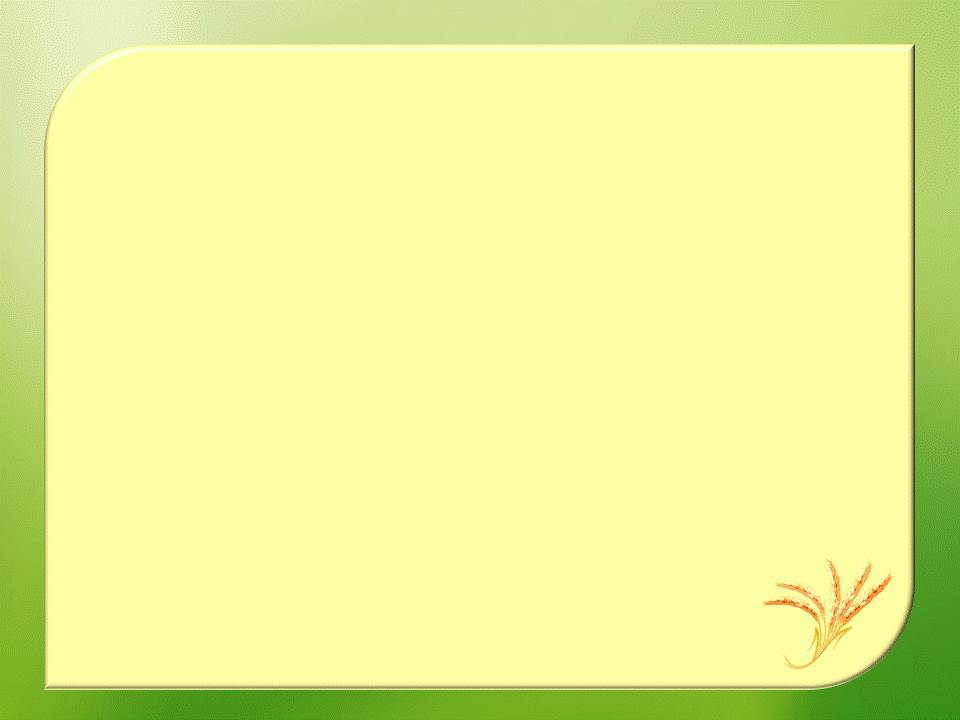 Итоговый продукт
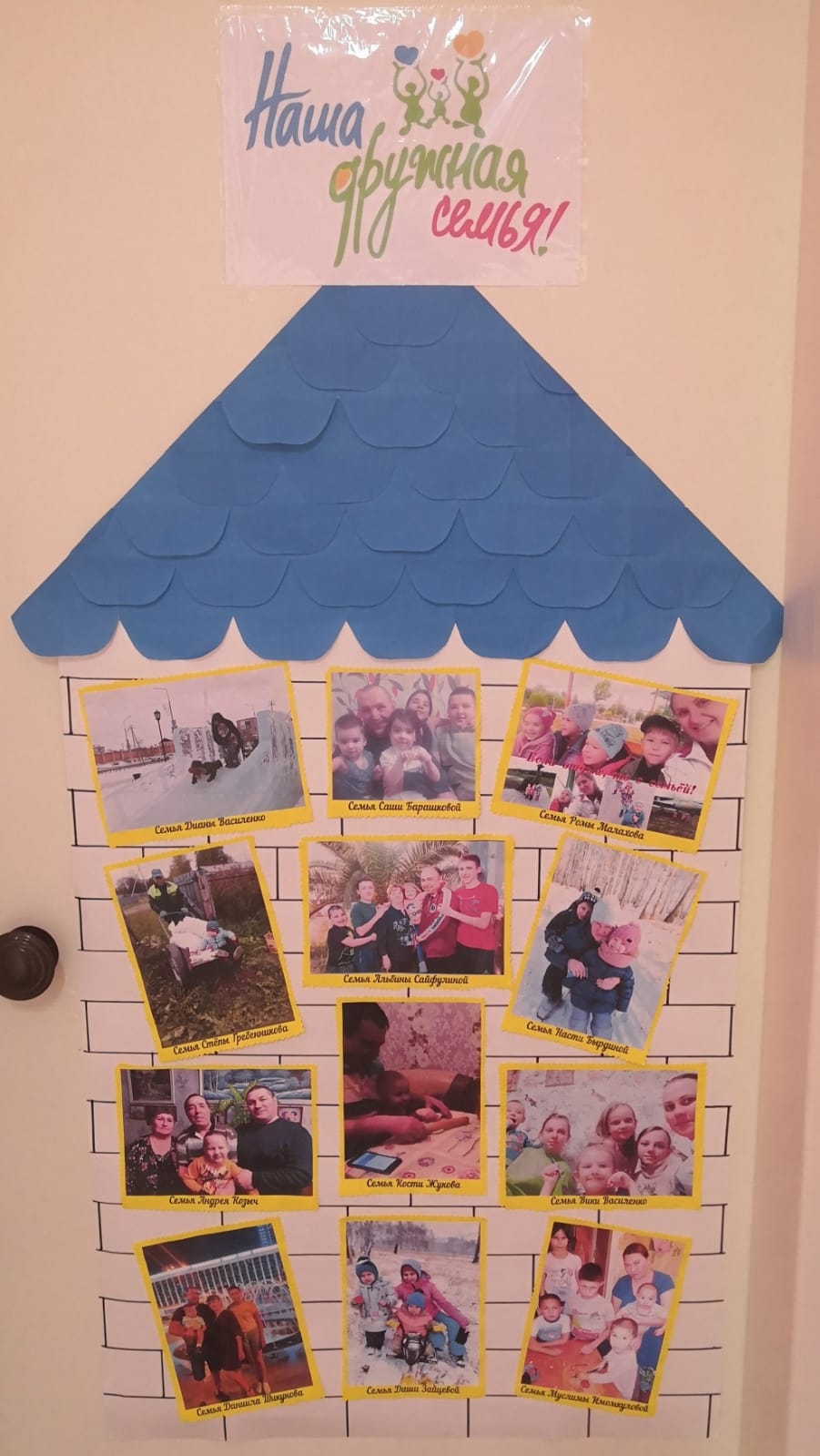 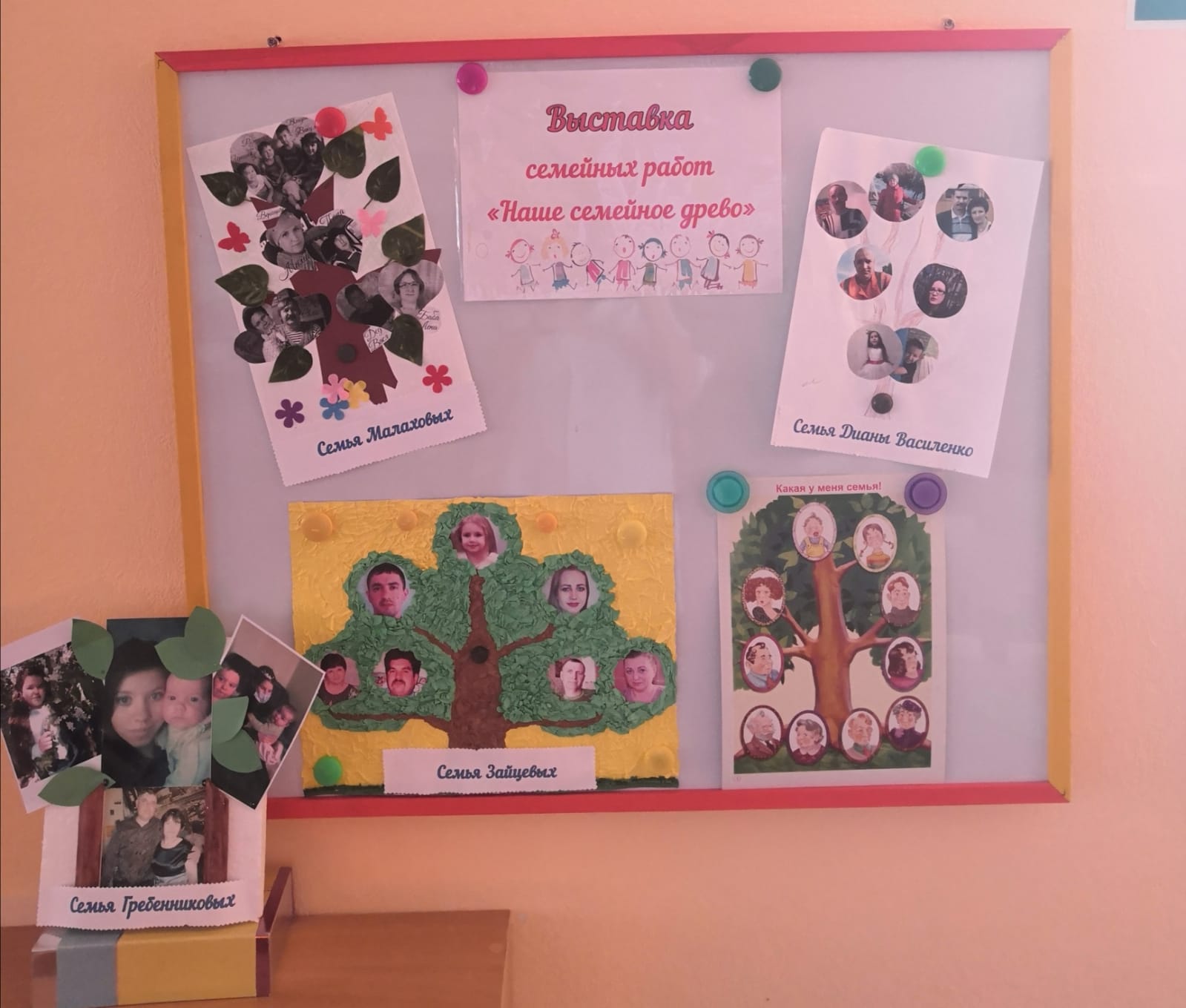 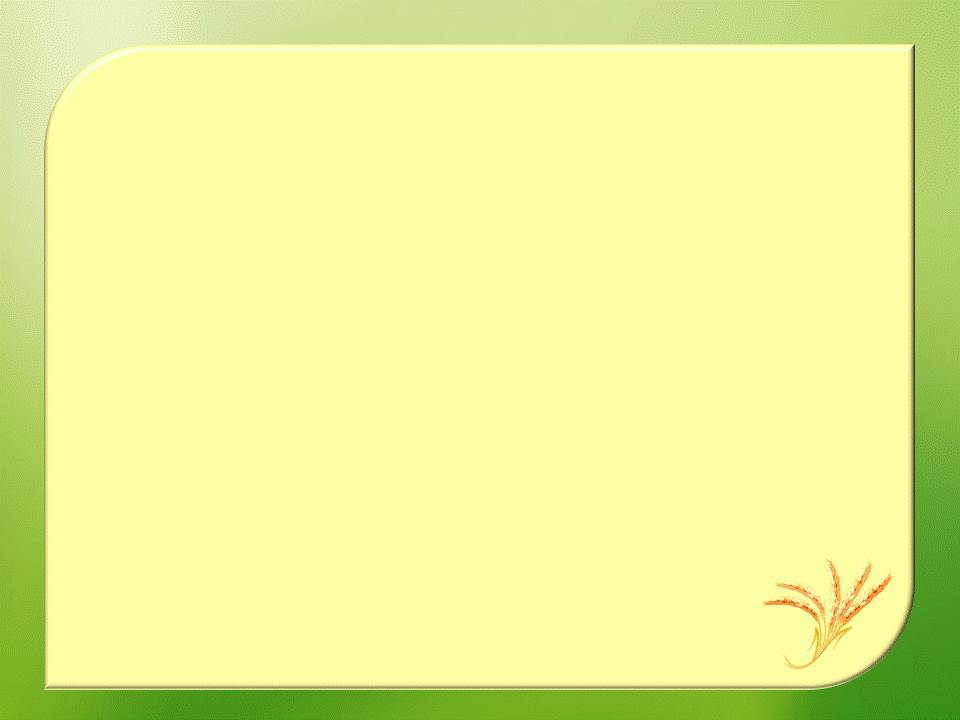 Спасибо 
за 
внимание!